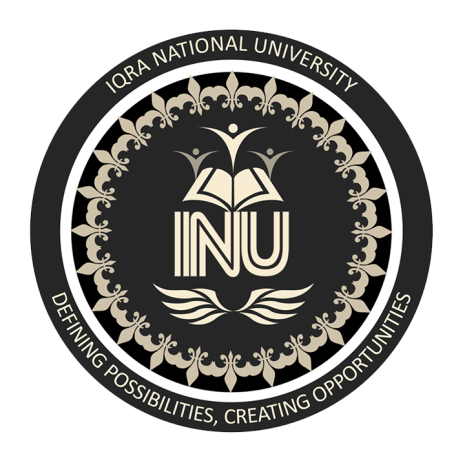 HUMAN COMPUTER INTERACTION
By
Shahab Ul Islam
Course Learning Outcomes
Upon completion of the course, students will be able to:
Explain human factors of HCI including human body physical abilities, ergonomics, accessibility, health issues, cognitive load and psychology.
Explain hardware factors of HCI including different input and output devices e.g. keyboard, mouse, and touchscreen. 
Understand different key elements from which user interfaces are constructed. 
Implement user-centered approach in software development process and apply suitable techniques for collecting user requirement and analyzing task. 
Evaluate and compare user interfaces using different techniques such as laboratory experiments and expert reviews.
2
[Speaker Notes: Human factors for HCI.Computer factor for HCI]
Recommended Resources
Text book
Human Computer Interaction, A. Dix et al., 3rd edition, Pearson Education,
Other
Designing Interactive Systems: A comprehensive guide to HCI, UX and interaction design, D. Benyon, 3rd edition, Pearson Education, 2013.
Designing the User Interface: Strategies for Effective Human-Computer Interaction, B. Shneiderman et al., 5th edition, Pearson Education, 2009.
The essence of human computer interaction, C. Faulkner, 1st Ed.
The design of everyday things, D. Norman, 2nd Ed.
http://hcibib.org/
3
Course Outline
Course Outline
Course Outline
Today’s Outline
Introduction to HCI
Alarm Clock Example
Dos time versus software application
Don Norman’s Door Example
The human
Information i/o …
visual, 
auditory, 
haptic, 
movement
7
[Speaker Notes: Why HCI?Max interaction must be improved with good interface]
HCI Formal Definition
“Human-Computer Interaction is a discipline concerned with the design, implementation and evaluation of interactive computing systems for human use and with the study of major phenomena surrounding them”
								-ACM/IEEE
8
Goals of HCI
Useful
Accomplish what is required
Play music, cook dinner, format a document
Usable
Do it easily and naturally
Without danger of error
Used
Make people want to use it
Be attractive, engaging, fun
9
[Speaker Notes: SMS example]
Alarm Clock
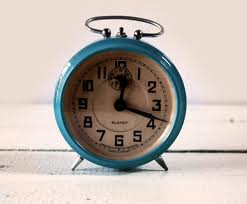 10
[Speaker Notes: What about AM and PM?]
DOS TIME
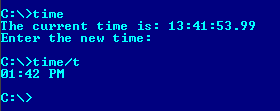 11
[Speaker Notes: Command option for new command whether it is required or not?Cumbersome
It was good for CS but not for all general public]
Why Study HCI – Software Perspective
12
Smart Phone Clock
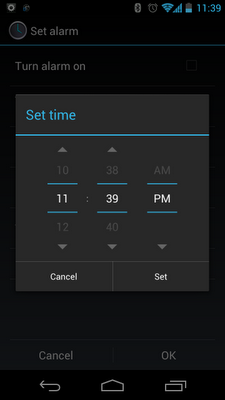 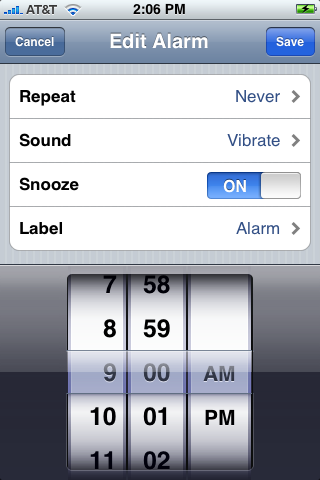 13
Don Norman’s Door Example
A classic book. Read it!
I will share its pdf today.
Main Point: no one reads manuals, so things should be designed so that manuals are not needed
BTW what is wrong with the kettle on the book cover?
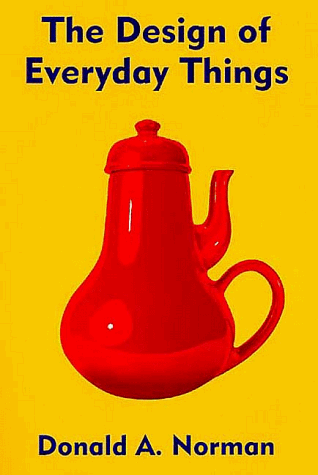 14
[Speaker Notes: Design of general use thing must be special.No one read the manual so the design must be self descriptive.]
Don Norman’s Door Example
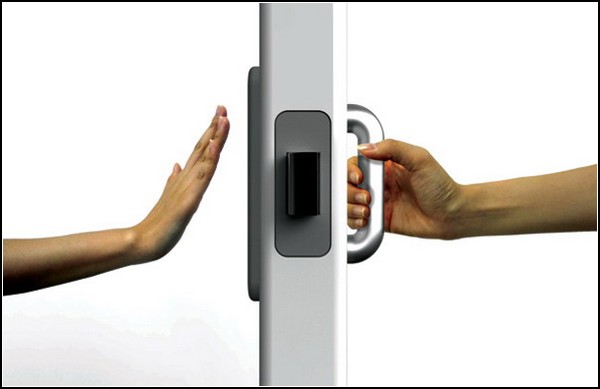 A plate naturally says “ push me” and a handle naturally says “pull me “
15
Don Norman’s Door Example
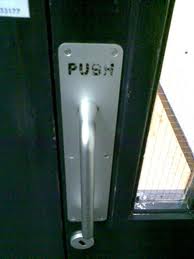 When Don Norman’s advice is not followed
16
[Speaker Notes: Naturally handle is for pull
Instruction less.]
The HUMAN
17
Vision
Two stages in vision

• physical reception of stimulus

• processing and interpretation of stimulus
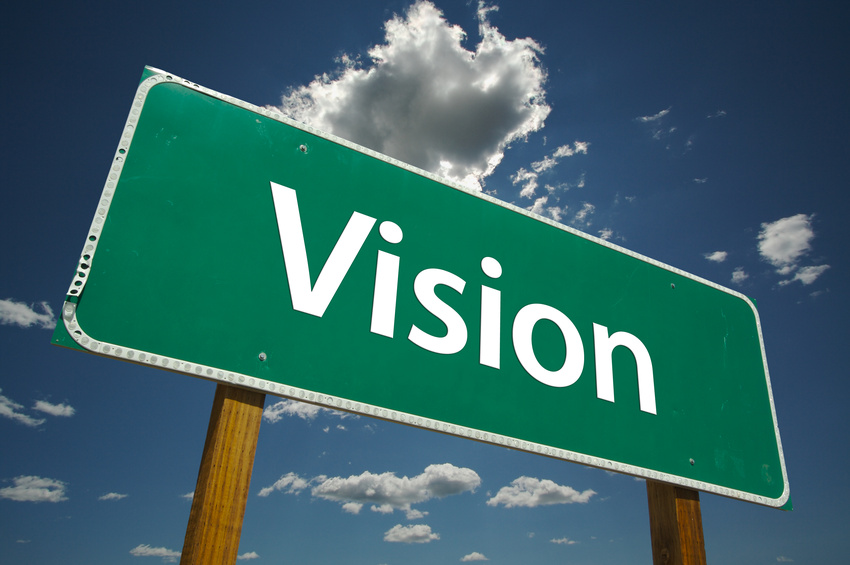 [Speaker Notes: Human factor.To whom you are looking stimulus…. Looking for a friend after a long time]
The Eye - physical reception
mechanism for receiving light and transforming it into electrical energy
light reflects from objects
images are focused upside-down on retina
retina contains rods for low light vision and cones for colour vision
ganglion cells (brain!) detect pattern and movement
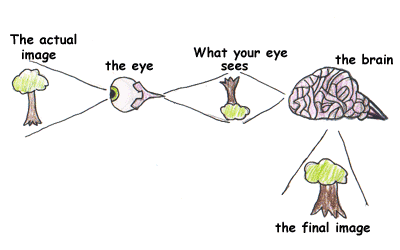 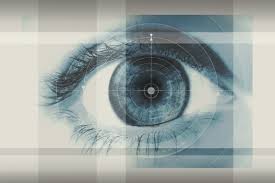 [Speaker Notes: Light fall on object and once light is reflected and we can see.Brain work as mirror and video camerarod light: dark light open, sharp contract]
Interpreting the signal
Size and depth
visual angle indicates how much of view object occupies	(relates to size and distance from eye)
visual acuity is ability to perceive detail (limited)
familiar objects perceived as constant size 	(in spite of changes in visual angle when far away)
[Speaker Notes: Keep running and looking below the ball to get it caught. If the vision calculation is wrong the ball might drop somewhere.

You are familiar with ball and you are perceiving the old/big sizewhen something new like plane first bird then plane then specific plane
Idea changes when the distance is reduced]
Interpreting the signal (cont)
Brightness
subjective reaction to levels of light
affected by luminance of object
measured by just noticeable difference


Colour
made up of hue, intensity, saturation
cones sensitive to colour wavelengths
blue acuity is lowest (visibility)
8% males and 1% females colour blind
How to Design for Color Blindness ?
[Speaker Notes: 3 components
Hue
Determined by the spectral wavelength
Blue (short)
Green (medium)
Red (long)
150 hues determined by eye
Intensity
Brightness of color
Saturation
Amount of whiteness in the color

7 million colors can be perceived

Light level brightness. Sharp eyes become contractluminance is the intensity of light reflected… mirror more luminance as compared to wood
Can be compared]
Interpreting the signal (cont)
The visual system compensates for:
movement
changes in luminance.

Context is used to resolve ambiguity

Optical illusions sometimes occur due to over compensation
[Speaker Notes: Visual system adjust itselfContext size, speed, height its plane and cannot be birdfriend after a long time
Jin booth example

Over compensation (when you are observing more an object)]
Optical Illusions
the Ponzo illusion
the Muller Lyer illusion
[Speaker Notes: Ponzo suggested that the human mind judges an object's size based on its background. Railway track

The Müller-Lyer illusion is an optical illusion consisting of three stylized arrows. When viewers are asked to place a mark on the figure at the midpoint, they invariably place it more towards the "tail" end.]
Reading
Several stages:
visual pattern perceived
decoded using internal representation of language
interpreted using knowledge of syntax, semantics, pragmatics

Reading involves saccades and fixations
Perception occurs during fixations
Word shape is important to recognition
Negative contrast improves reading from computer screen
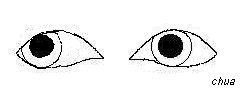 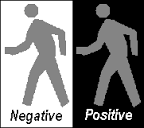 [Speaker Notes: Saccades: eyes movement same.
When we are at fix we can perceive
calligrapghy]
Hearing
Provides information about environment:	distances, directions, objects etc.
Physical apparatus:
outer ear	–	protects inner and amplifies sound
middle ear	–	transmits sound waves as			vibrations to inner ear
inner ear	–	chemical transmitters are released			and cause impulses in auditory nerve
Sound
pitch	–	sound frequency
loudness 	–	amplitude
timbre	–	type or quality
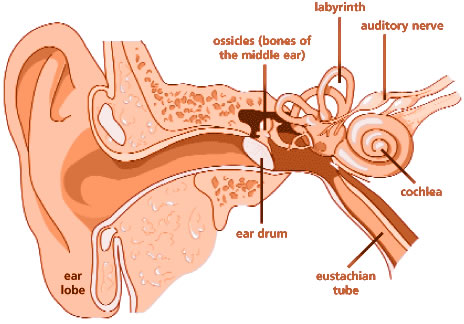 [Speaker Notes: Mode can be judge as well

Sound, wave and sound
Timbre quality rapping: energize, soothing music: relaxation music]
Hearing (cont)
Humans can hear frequencies from 20Hz to 15kHz

Auditory system filters sounds
can attend to sounds over background noise. 
for example, the party phenomenon.
[Speaker Notes: Hearing system: party and you get a call and recognize]
Touch/Haptic
Provides important feedback about environment.
May be key sense for someone who is visually impaired.
Stimulus received via receptors in the skin:
Thermo-receptors	– heat and cold
nociceptors	– pain
mechanoreceptors	– pressure		      (some instant, some continuous)
Some areas more sensitive than others e.g. fingers.
Kinesthesis  - awareness of body position 
affects comfort and performance.
[Speaker Notes: Hot and cold are sensed by thermo receptor by touchingreceptor: one who receive informationnose is more sensitive

Guesture comfort: height: leg and low knees]
Movement
Time taken to respond to stimulus:	reaction time + movement time

Movement time dependent on age, fitness etc.

Reaction time - dependent on stimulus type:
visual	~ 200ms
auditory	~ 150 ms
pain	~ 700ms

Increasing reaction time decreases accuracy in the unskilled operator but not in the skilled operator.
[Speaker Notes: Decision on catch.Mosquito bite felt a bit late due to 700ms]
Movement (cont)
Fitts' Law describes the time taken to hit a screen target:

		Mt = a + b log2(D/S + 1)

where:	a and b are empirically determined constants
	Mt is movement time
	D is Distance 
	S is Size of target

targets as large as possibledistances as small as possible
[Speaker Notes: Decision to hit the wicket from far away we take time as compared to shot distance]
Fitts law
Fitts law is useful for web designers when deciding where to place the next button
Call to Action Buttons , links and other buttons can be strategically placed on websites/apps to increase the chance of clicking. Not only do you want to direct traffic to the right places, but users need to a have a simple and easy experience. Notice how the windows start button almost doubled in size?
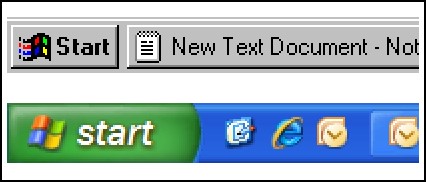 30
[Speaker Notes: Popup windowsright place with ease: start button size and position]
Summary
Today we learnt about,
Basics of Human Computer Interaction
Alarm Clock Example
Dos time versus software application
Don Norman’s Door Example
The human
Information i/o …
visual, 
auditory, 
haptic, 
movement
31
Video Link
https://www.youtube.com/watch?v=hLGcSLXGyv4&list=PLM8O2eH9K-Mg7UIT1yoHxo6ZNOomyRkO2
32